Презентация учителя-логопедШарыпиной И.В.ГБДОУ№61Фрунзенского района
Город Фонетика.
Игра-сказка
ЦЕЛИ:
1. Учить дифференцировать звонкие и глухие согласные.
2.Закрепить знание букв.
3.Автоматизировать звуки.
Город Фонетика
В королевстве Фонетика, на улице Звонких Согласных жили буквы Б, В, Г, Д, Ж, З, а на улице Глухих Согласных – П, Ф, К, Т, Ш, С. Они часто спорили, кто из них важнее! Их спор разрешили гласные, они предложили буквам поиграть! Каждой букве найти своё место в слове!
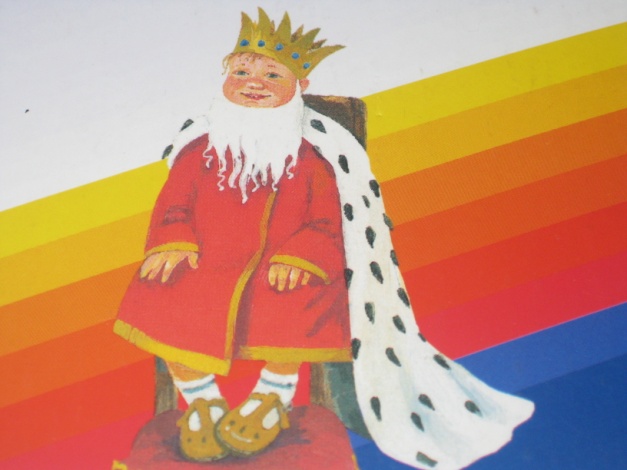 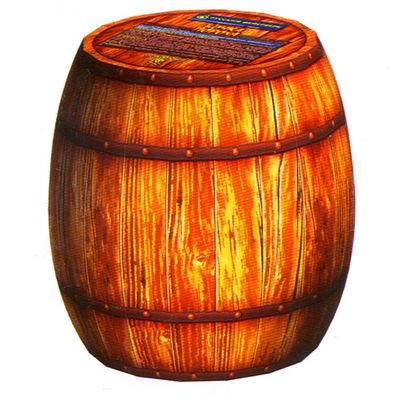 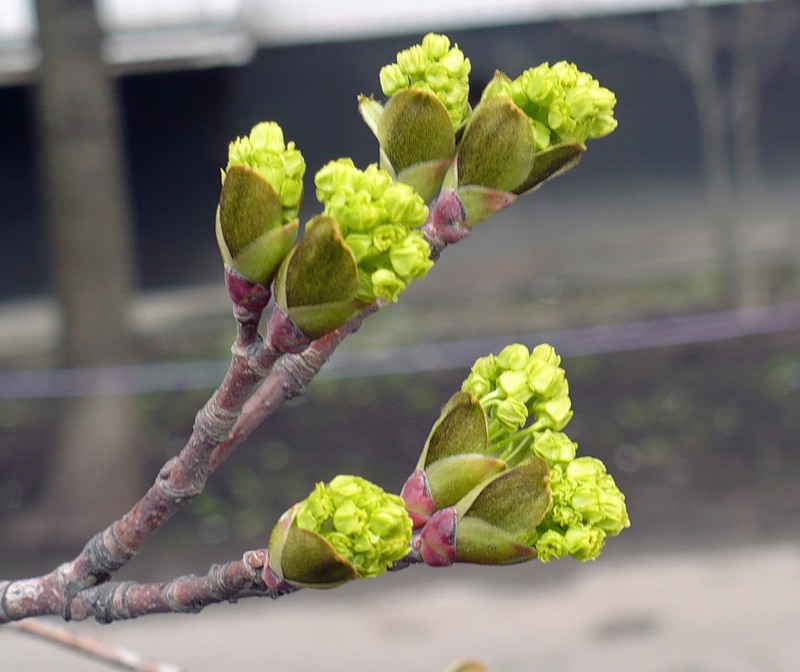 …ОЧКА
…ОЧКА
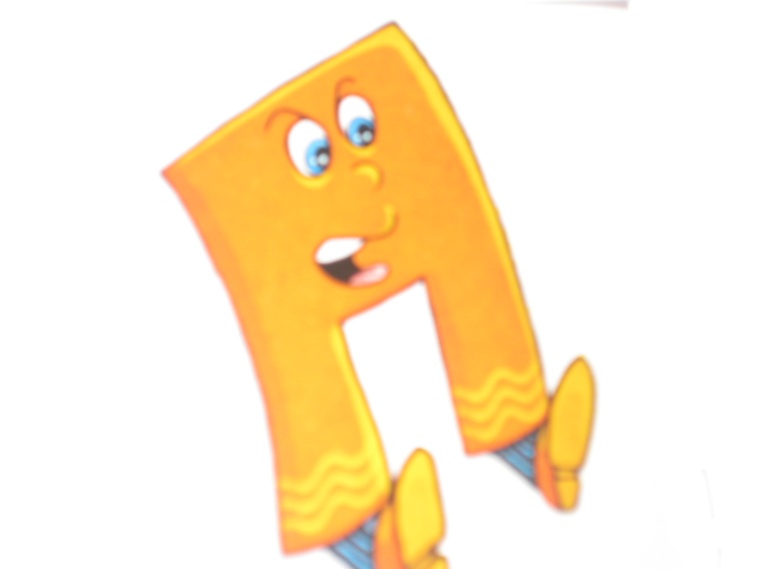 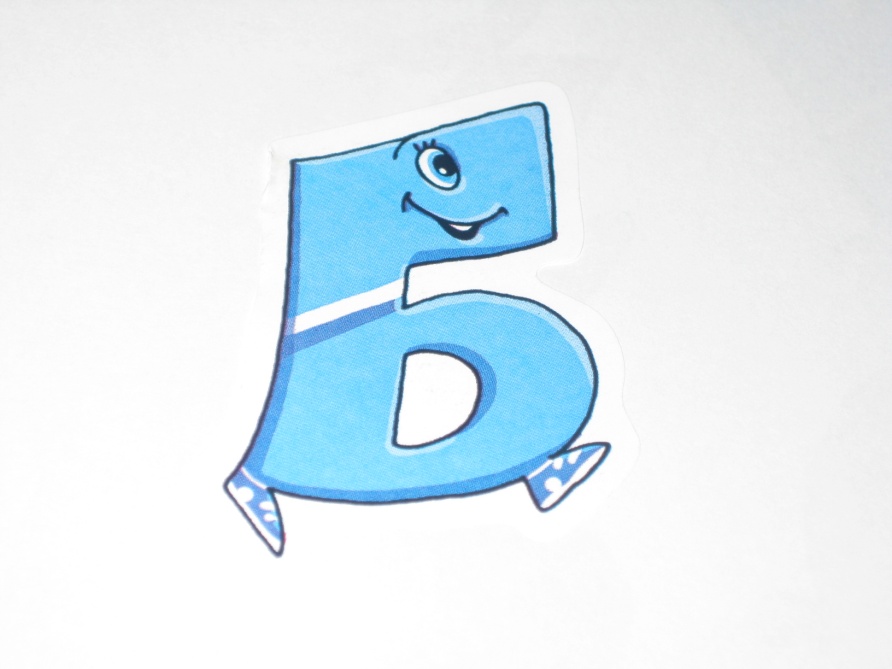 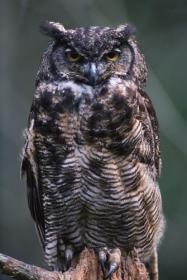 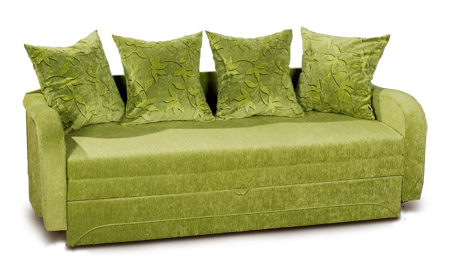 СО…А
СО…А
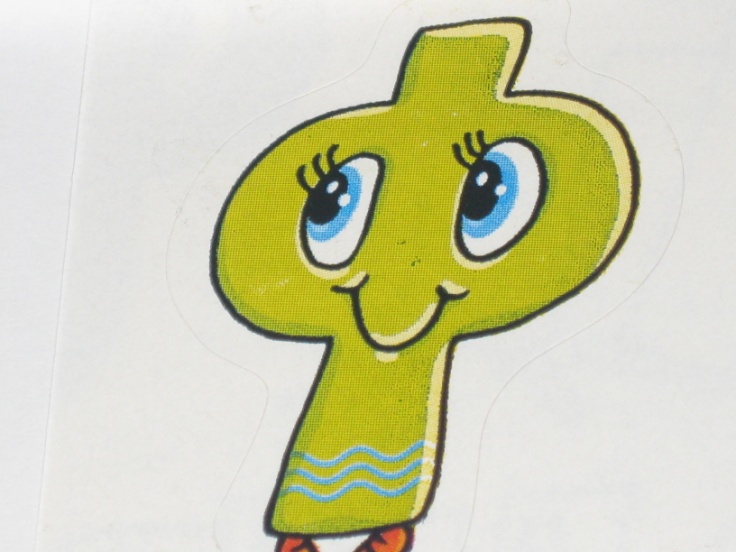 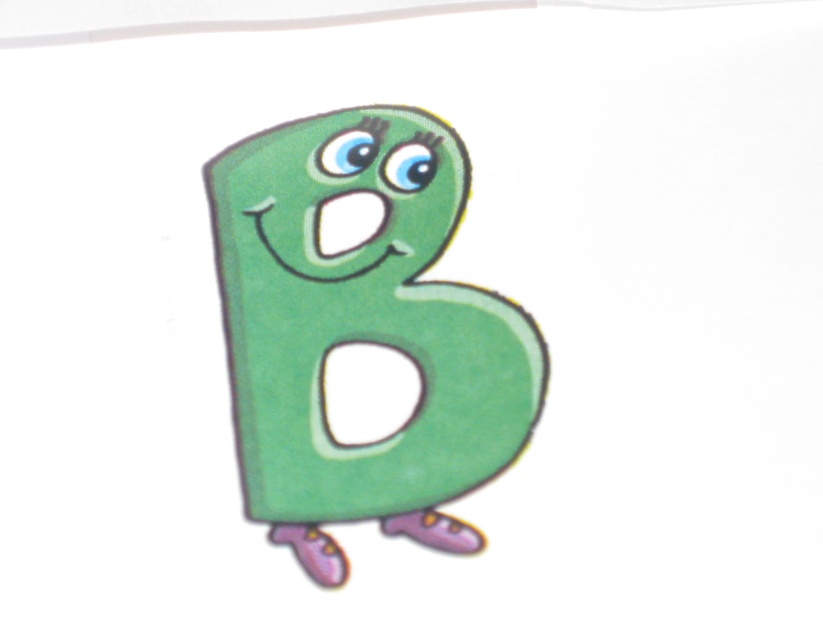 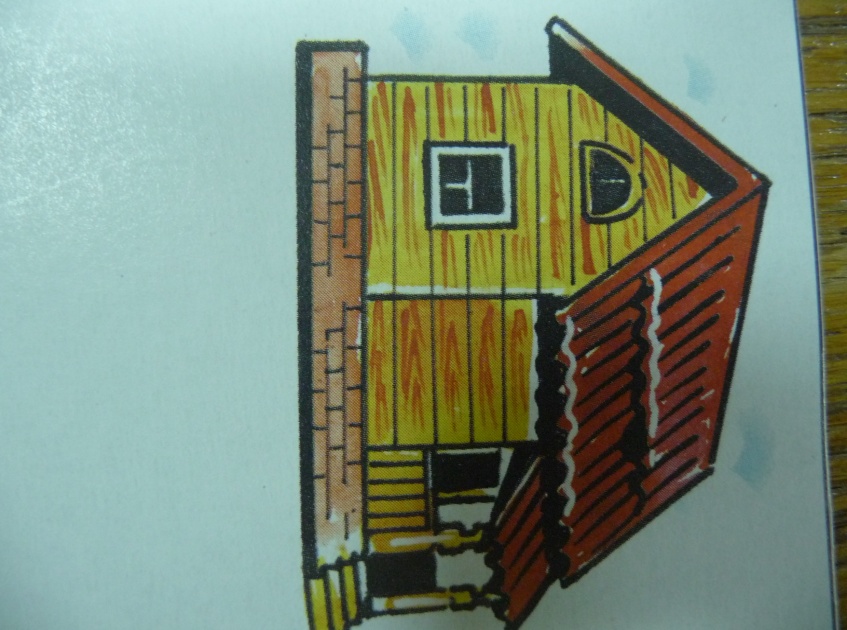 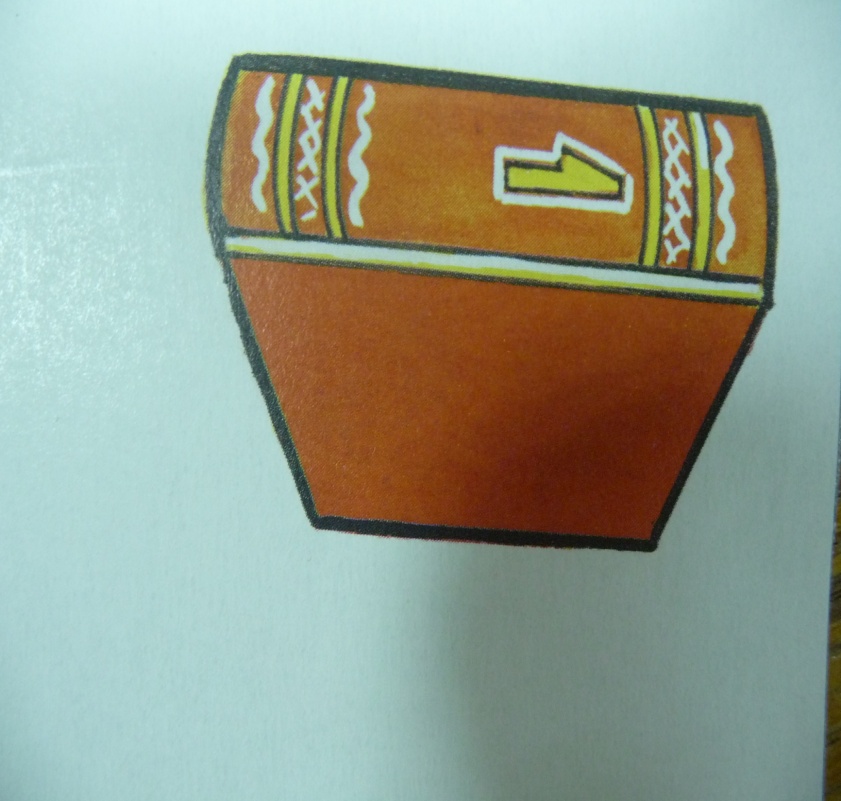 …ОМ
…ОМ
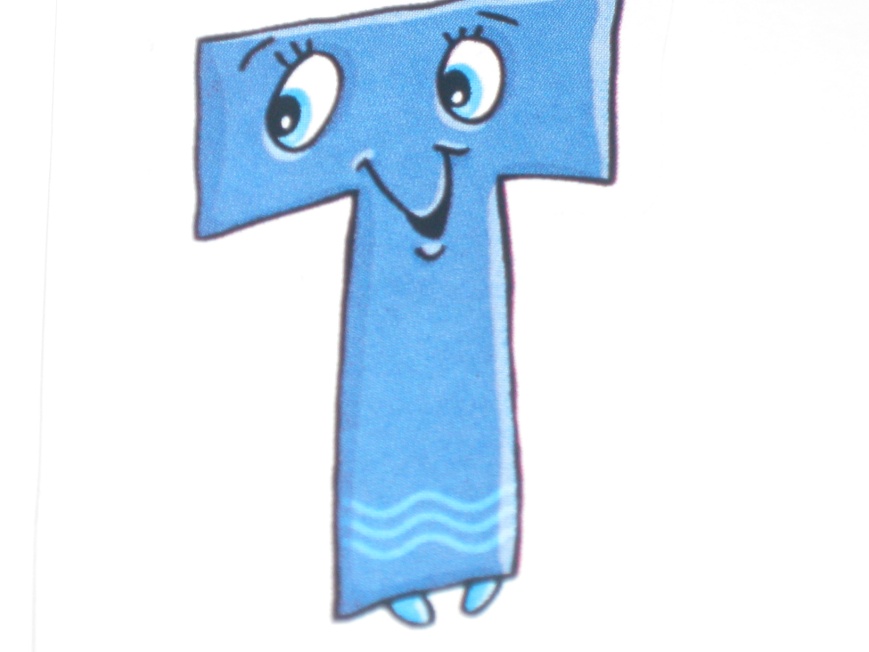 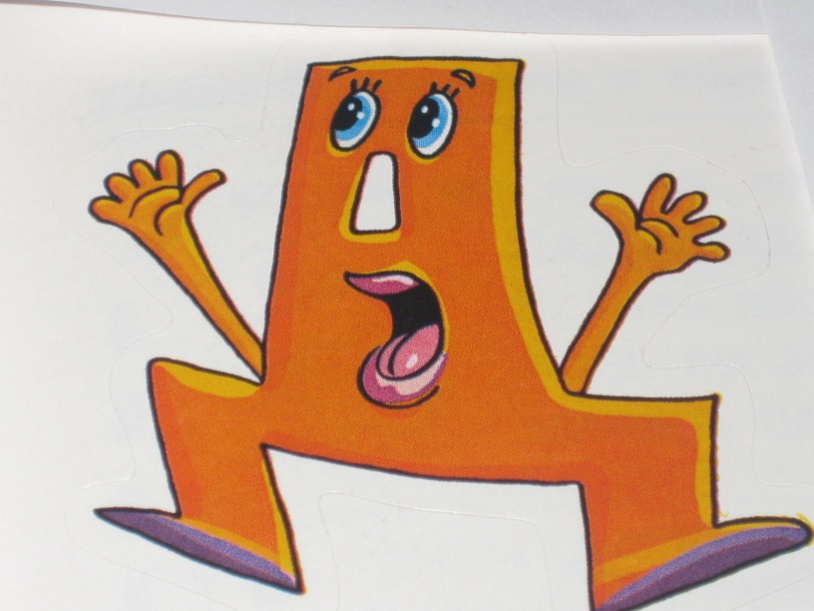 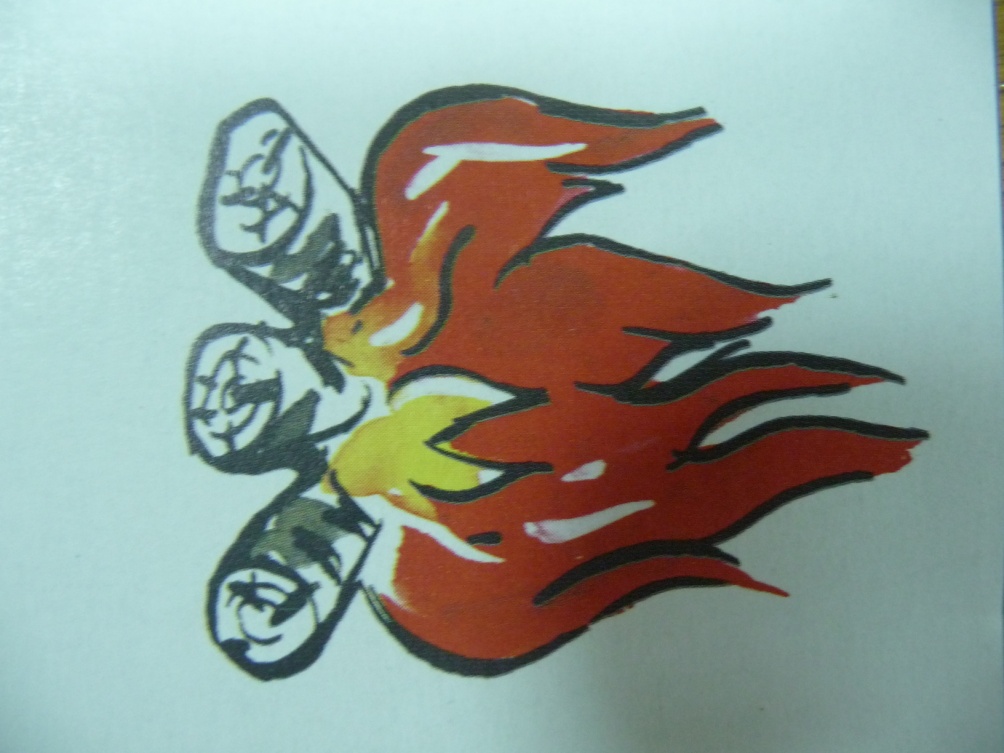 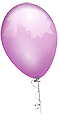 …АР
…АР
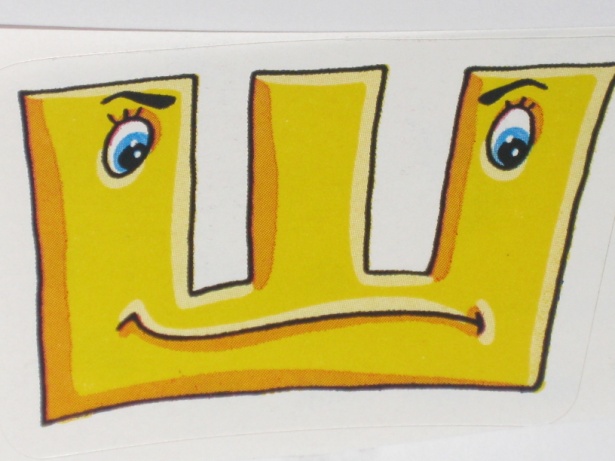 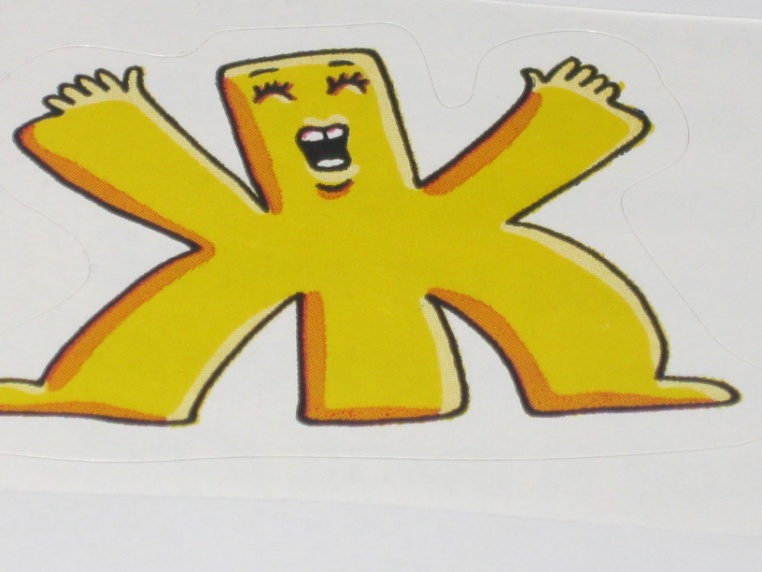 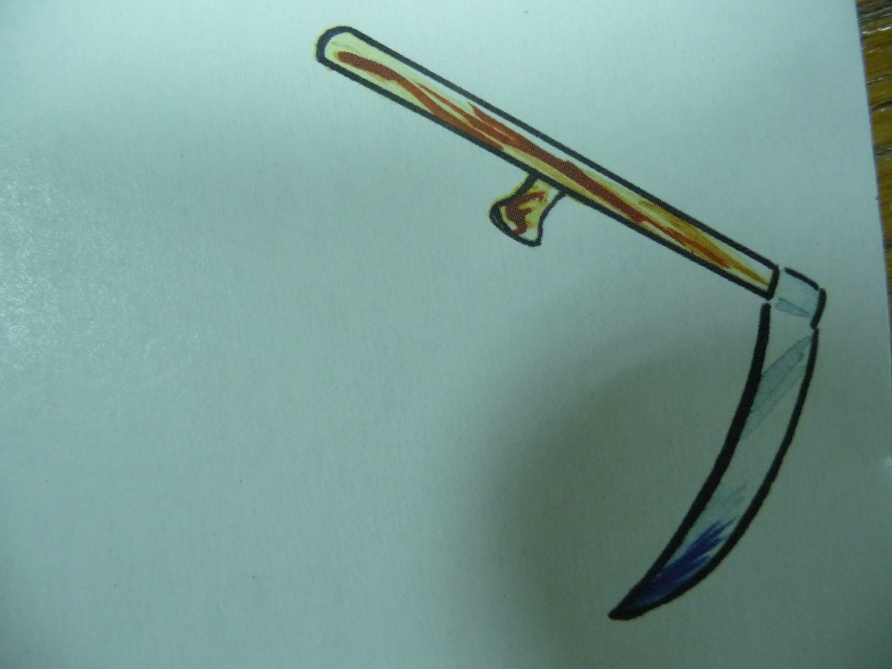 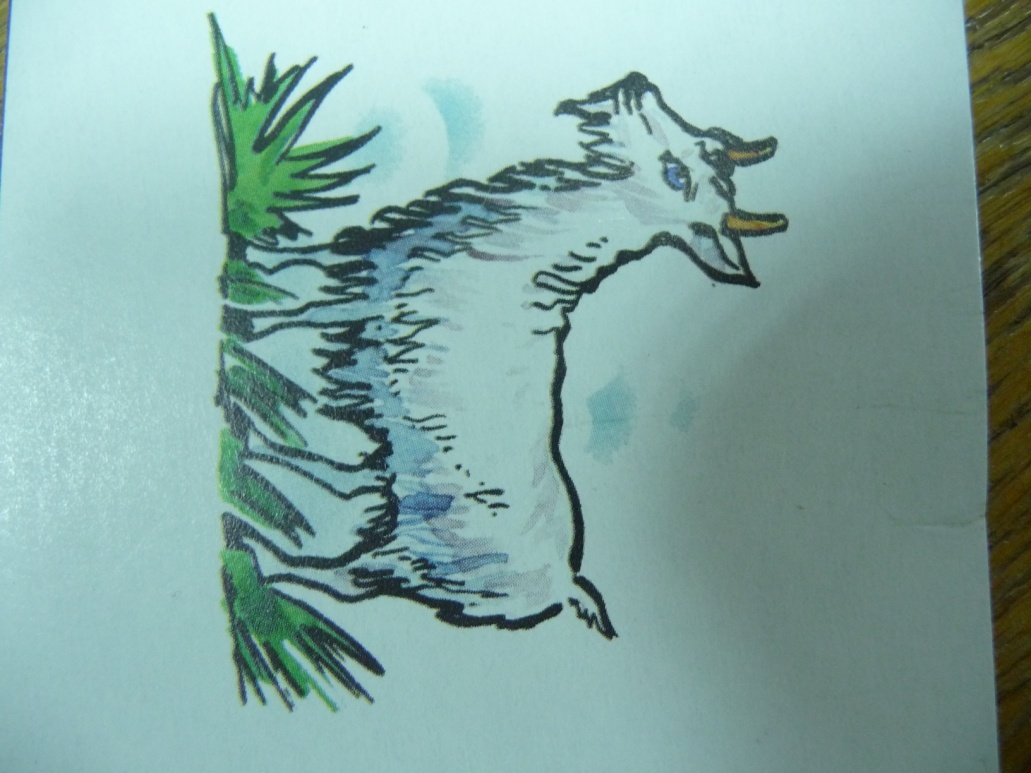 КО…А
КО…А
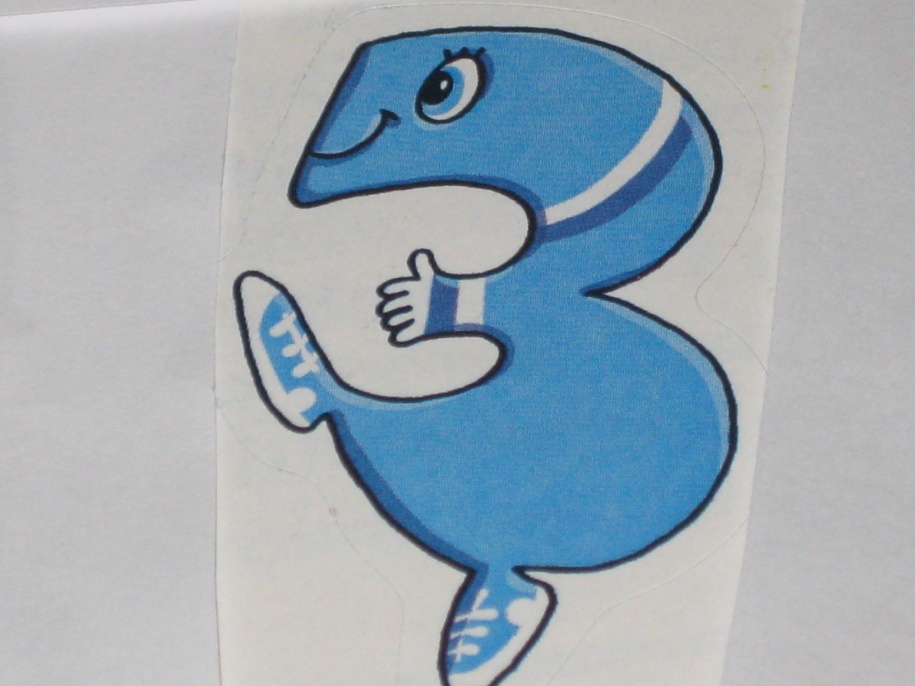 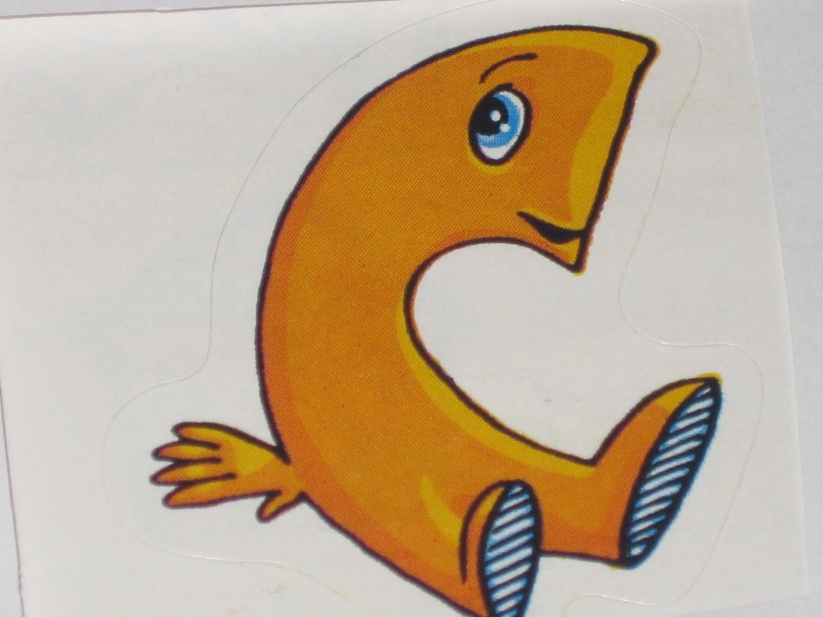 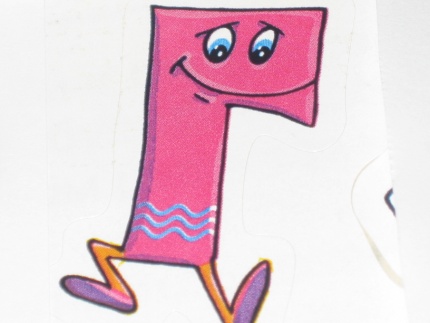 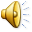 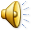 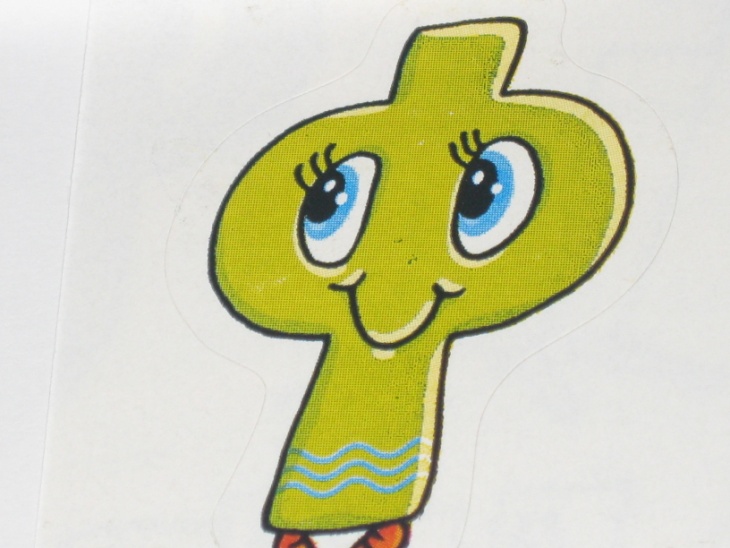 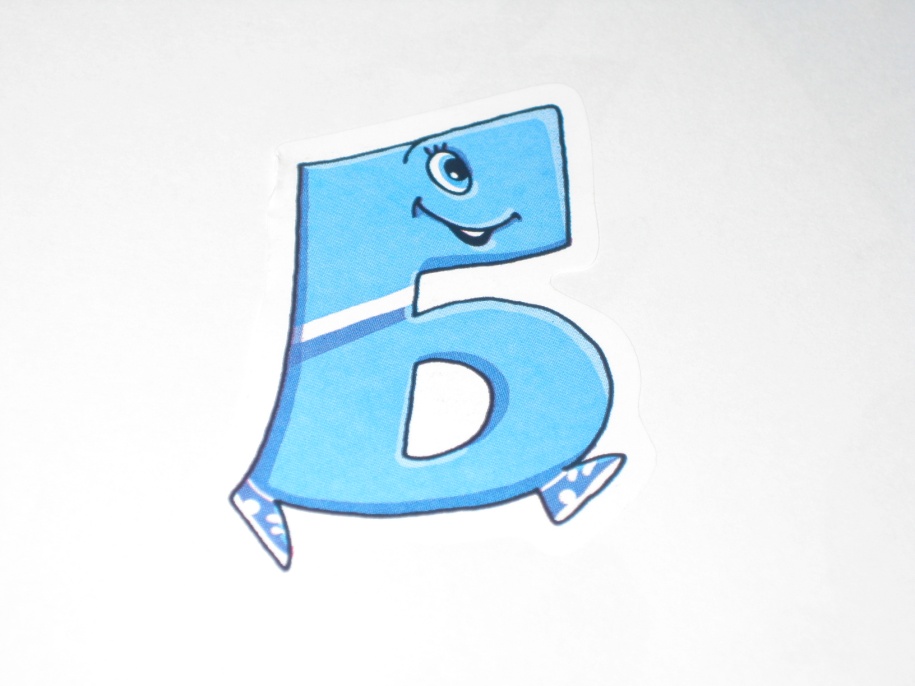 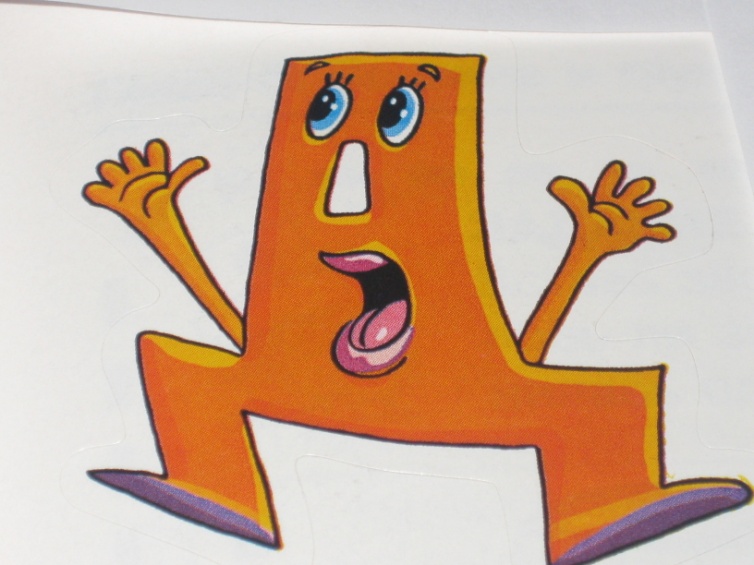 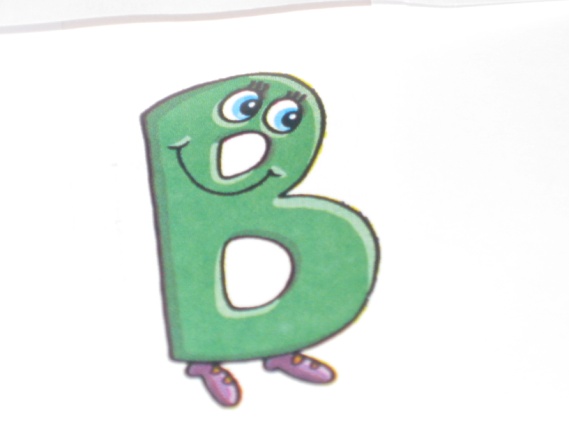 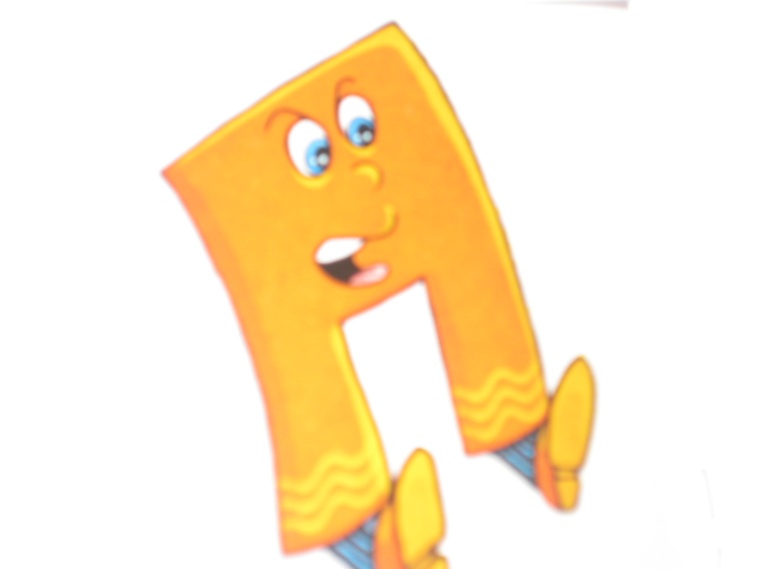 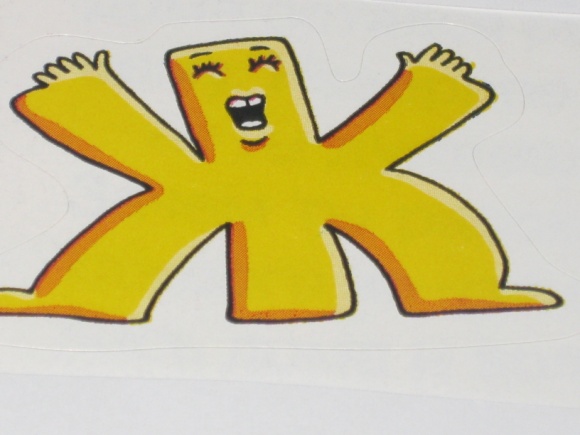 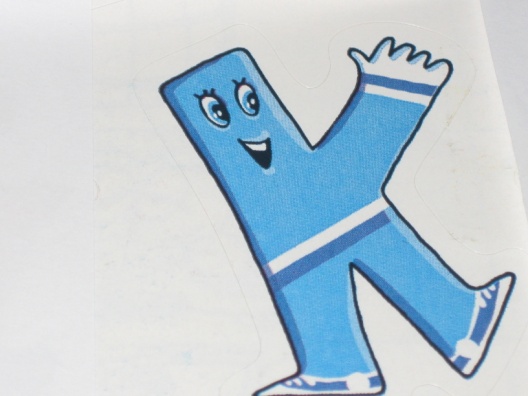 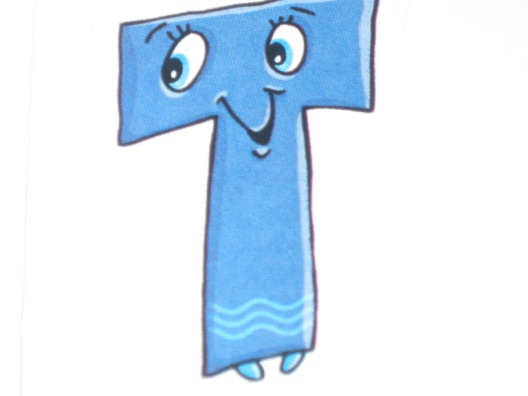 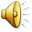 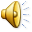